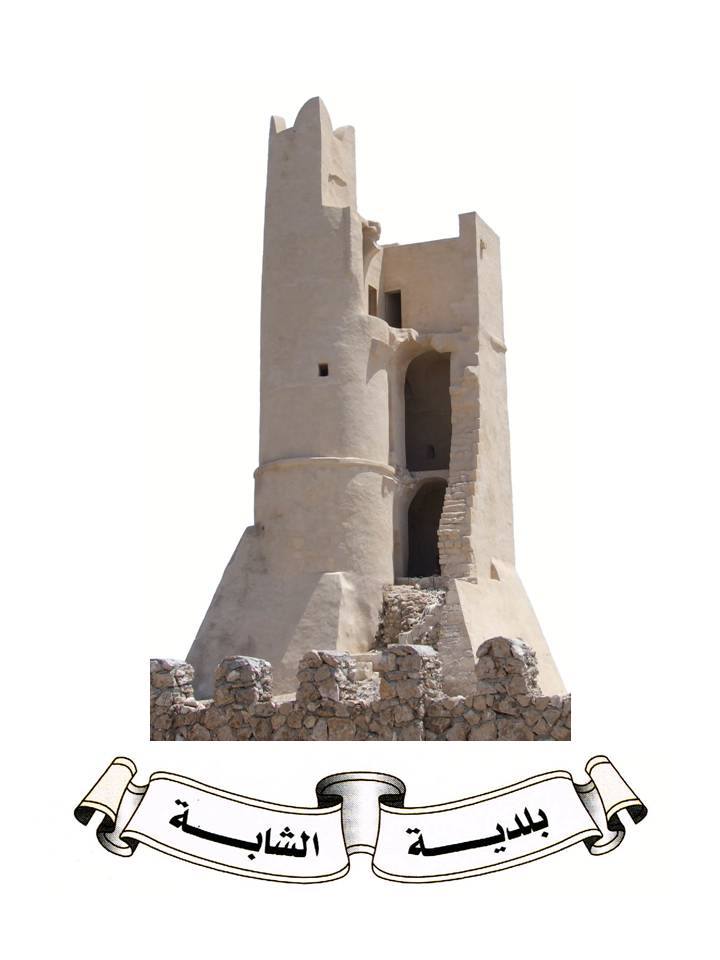 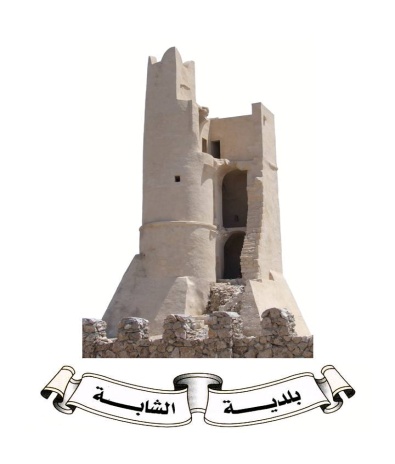 المخطط الاستثماري التشاركي البلدي 
لسنة 2020
التشخيص المالي
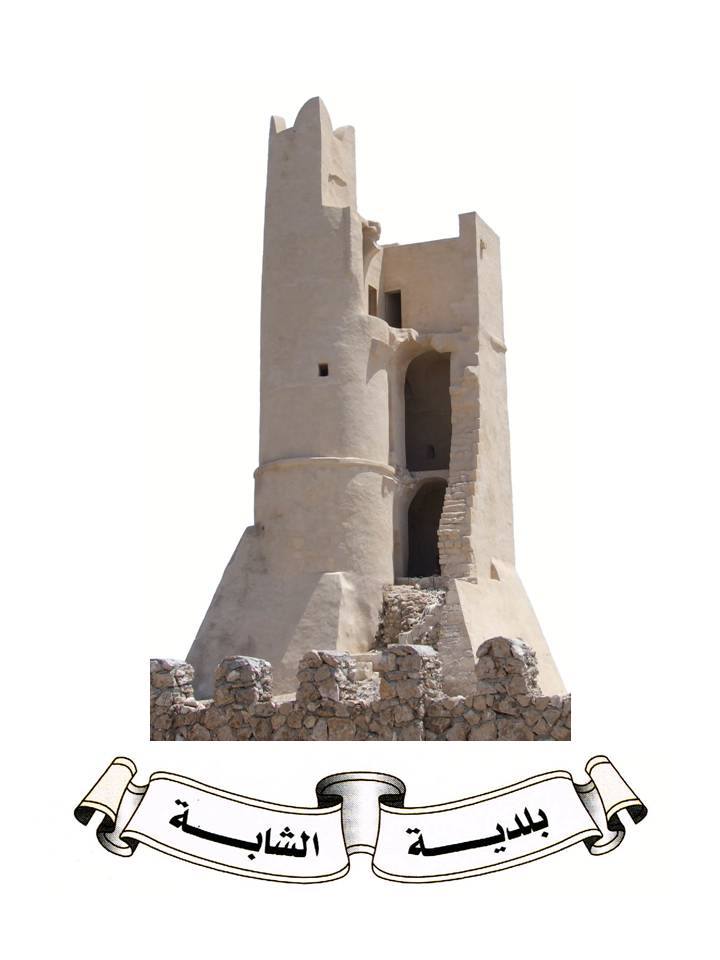 مــــــــقـــــــدمـــــة
يعتمد هذا التشخيص المالي على التحليل الرجعي
للموارد والنفقات للفترة الممتدة بين سنوات
2014 و2018 ومن خلاله سنتعرف على الإعتمادات التي يمكن رصدها لمخطط الإستثمار البلدي لسنة 2020
هـــــيـــكــــلـة مـــوارد الــعـــــنــــوان الأول المحققة
هــيــكـــلــــة الـــمـــــوارد الــجـــبـــائـــيـــة
هــــيـــكـــلـــة الـــمـــوارد غـــيـــر الـــجـــبـــائـــيـــة
تـــطـــــور الــــمـــنـــاب مــــن الــمـــال الــمــشــتــرك الــمــحــقــق
هـــــيـــكـــلـــة نـــفـــقـــات الـــعـــنـــوان الأول
تــطــور نــســبــة الاســتــخــلاص عــلــى الـعــقــارات الــمــبــنــيــة
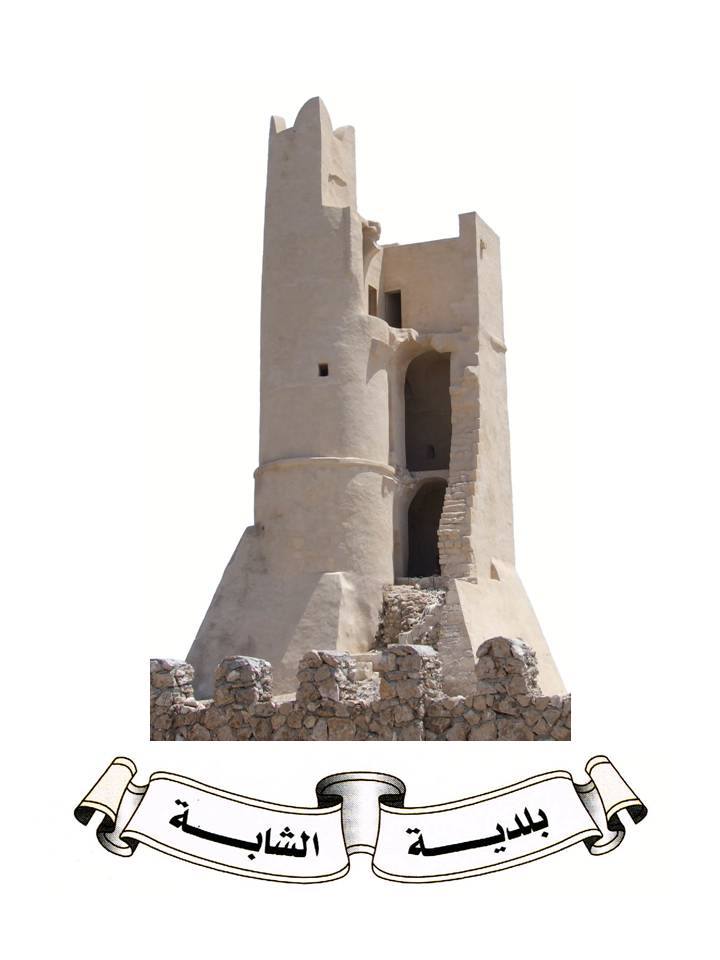 الـتـحـلـيـل عـبـر الـمـؤشــرات
مؤشرات حسب عدد السكان
مؤشرات حسب عدد السكان
تطور إعتمادات المشاريع من سنة 2014 إلى سنة 2018